Работа 
учителя начальных классов 
ГОУ СОШ № 377 
Черновой Екатерины Сергеевны
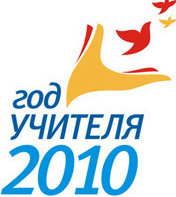 Привет, ребята!
Тема: 
«Умножение числа 2.
 Умножение на 2.»
Кто же это?
2 * _ = 18
_ * 2 = 14
_ * 5 = 10
2 * _ = 2
9
_ * 3 = 6
2 * _ = 16
_ * 2 = 8
6 * _ = 12
2
7
8
2
4
1
2
С кочки на кочку
1
9
11
0
5
16
15
6
2
8
14
3
12
18
20
7
4
13
10
Вспомните
12 = _ * _ = _ * _
16 = _ * _ = _ * _
18 = _ * _ = _ * _
10 = _ * _ = _ * _
14 = _ * _ = _ * _
6
2
2
6
2
2
8
8
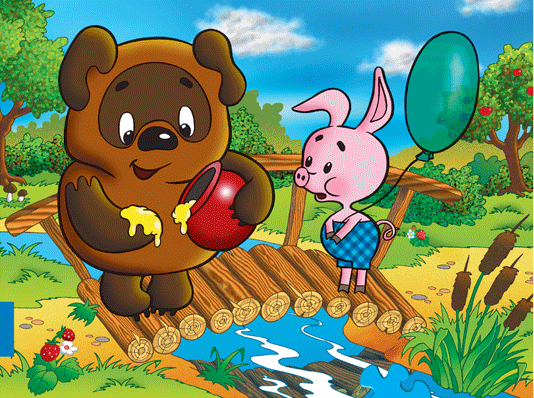 9
2
2
9
5
5
2
2
7
2
2
7
Ой, пчёлы
8 * 3 = 
3 * 5 =
12 * 2 =
8 + 8 + 8
3 + 3 + 3 + 3 + 3
12 + 12
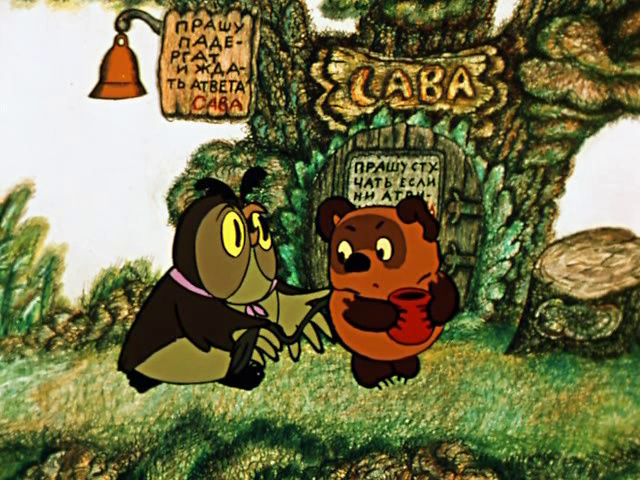 Спасибо